中华人民共和国
民法典
                                ——关于知识产权保护
                                             （专利部分）
广州市市场监督管理局
2020年7月
1
2
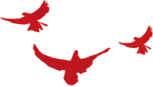 知识产权纳入民法典的原因
目录
民法典中关于专利方面条例解读
01
知识产权纳入民法典的原因
知识产权纳入民法典的原因
知识产权作为十八世纪出现的一个新型权利，不同于民商事权利的悠久历史和较深的发展程度，其自身特点体现在条文的易变性、发展的快速性、内容的特殊性等等方面。
       自1740年于英国的安娜法令中被承认后，知识产权在世界范围内就引发了广泛关注，其经济背景在于部分国家的经济发展已经不再单单依靠实体产业，而开始依赖无形的知识成果，于是知识产权的保护也自然地被提上了日程。
        20世纪80年代中期开始的经济全球化更是将知识产权的保护推向了高潮，许多国家的知识产权单行法都相继颁布，数个国家也开始了将知识产权纳入民法典的尝试，例如意大利、越南、俄罗斯等等。那么，我们能从这些国家的案例中汲取到哪些经验呢?
知识产权纳入民法典的原因
首先，我们来看看1942年意大利颁布的《意大利民法典》，它将《智力作品和工业发明权》同《职业活动规则》、《企业劳动》、《自由职业》、《特殊关系中的辅助劳动》、《公司》、《合作社和保险社》、《人股》、《企业》一同放在了该法第五编《劳动编》中，主要规定了著作权、工业发明专利权、实用新型和外观设计专利权，在这三节中极其粗略地列举了权利的客体、取得方式、内容、使用等基础性内容，但由于内容过于简略导致实用效果不佳，因此之后又颁布了著作权法、专利法、商标法、植物新品种保护法、商业秘密法、集成电路布图设计保护法等专门性法律来满足实际应用中的需要。
       不难看出，将知识产权看作劳动的一种，而将其编入劳动编的做法是不适合实际需要也不符合知识产权权利性质的。知识产权将其加以规范的目的在于该种权利应如何被合法的取得以及如何得到最有效的保护，而不是应怎样解决劳动关系问题。从立法效率的角度来看，该种立法例混淆了劳动关系的内容而且没有做到用有限的规范内容来包含丰富的信息，对立法资源及司法资源都是一种浪费，将知识产权独立放在民法典中对知识产权的促进作用也是微乎其微。
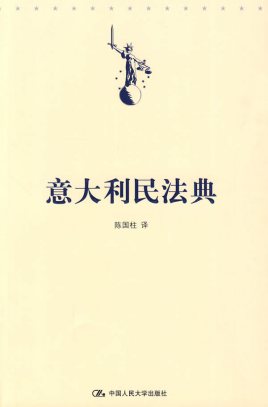 知识产权纳入民法典的原因
其次便是社会主义国家中独立成知识产权编的《越南民法典》，该法典专设《知识产权和技术转让权》编，规定了著作权、技术转让及工业所有权，共81条。对著作权的规定较为详细而工业产权较为粗略，并且自颁布后不再适用原来专门的《工业所有权保护法》和《著作权保护法》，从而统一适用民法典中的规定，著作权部分的35条基本上规定了著作权的主体、客体、内容、邻接权等，大致满足了现实的需要，但是工业产权部分的25条是不可能对商业秘密、专利权、商标权、原产地标志权做详尽的规定的，因此导致该部分可操作性极弱。
       立法的目的在于规范纠纷，明确权利和义务，所以执法和司法的效果是立法者必须要考虑的因素。虽然该法典的编排将知识产权编和债权、财产权部分相并列，从体系上看满足了并列性，但从应用效果和效率上看仍是失败的。
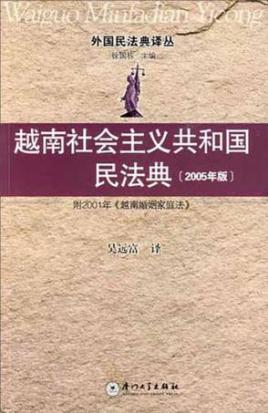 知识产权纳入民法典的原因
再来看看俄罗斯的民法典对知识产权部分的安排和做法。1922年的苏俄民法典并没有独立设知识产权编，在1961年的苏联民事立法纲要和加盟共和国民法典中加入了知识产权编，在四、五、六编中加入了著作权、发现权和发明权，但将其限于平等主体间的人身关系和财产关系。在新民事立法纲要中特设著作权编和在生产中利用发明的其他创造成果的权利，具体包括了著作权、商标权、商号权、外观权、合理化建议作者权、商业秘密权、植物新品种权。而1994年的俄罗斯联邦民法典则定第五编为知识产权编，由于1992年颁布了单独的12专利法和商业标记法，所以该第五编仅规定了著作权和发明权。这些体例安排和立法模式最起码从根本上承认了知识产权是一种财产权利的无体物，但其将知识产权的内容完全分裂开来，打破了知识产权的完整体系。
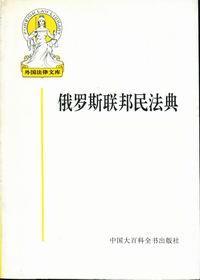 知识产权纳入民法典的原因
最后来浏览下20世纪《荷兰民法典》的制度设计，该民法典在融合了法学阶梯体系和潘德克顿体系的基础上，形成了自己的特有风格，该法第九编为智力成果权编，具有私法性质的条文也纳入其中。
       但自荷兰民法典颁布后，欧盟致力于建立统一的商标法、专利法及知识产权条例，而这些规则中含有的知识产权转让、转质的规定，导致将其加入第九编已不合体系。从而没有达到更好地与民法典相衔接的目的，最终也没有完成将知识产权独立成编整合在民法典中的立法目标。
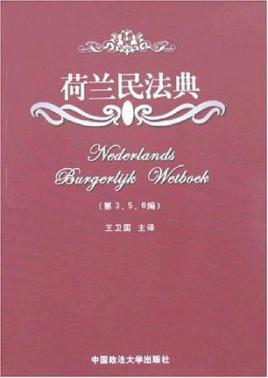 知识产权纳入民法典的原因
通过这些已有的立法经验来看，将知识产权独立成编直接写入民法典是不太现实的，虽然符合了体系的要求，但随着知识产权日新月异的发展和较频繁的改动速度，是有违民法典的稳定性和威严性的，那么最适合的还是将知识产权的一般性规定写入民法典，兼顾到体系合理和实用性，尤其是在我国已经有了著作权、专利权、商标权、商号权、植物新品种权、集成电路布图设计权等多部单行法律的前提下，不能浪费司法资源，削减这些法律已有的社会效果。
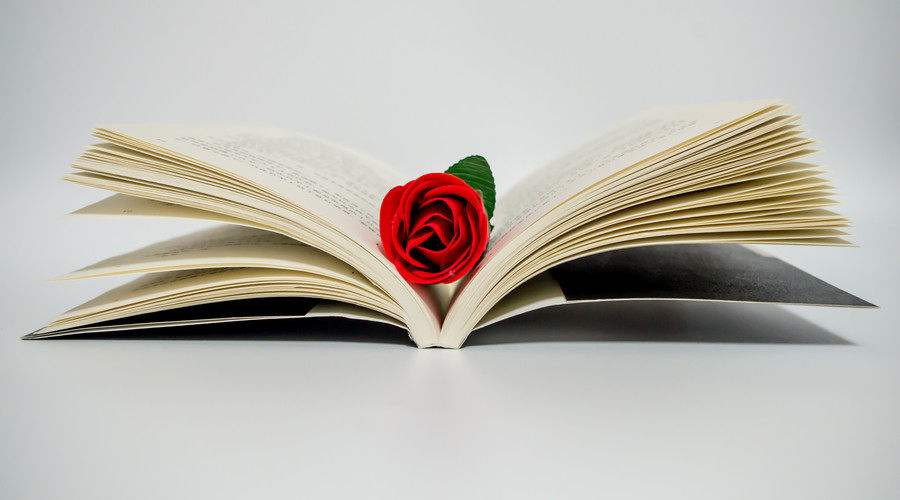 那么最适合知识产权入典的方式即为将知识产权的一般性规定纳入民法典，为知识产权的保护做一个宏观性的指导与指引。
民法典中关于专利方面条例解读
02
民法典中关于专利方面条例解读
第八百四十五条
技术合同的内容一般包括项目的名称，标的的内容、范围和要求，履行的计划、地点和方式，技术信息和资料的保密，技术成果的归属和收益的分配办法，验收标准和方法，名词和术语的解释等条款。
与履行合同有关的技术背景资料、可行性论证和技术评价报告、项目任务书和计划书、技术标准、技术规范、原始设计和工艺文件，以及其他技术文档，按照当事人的约定可以作为合同的组成部分。
技术合同涉及专利的，应当注明发明创造的名称、专利申请人和专利权人、申请日期、申请号、专利号以及专利权的有效期限。
民法典中关于专利方面条例解读
对比
解读
《合同法》第三百二十四条 
   技术合同的内容由当事人约定，一般包括以下条款：（一）项目名称；（二）标的的内容、范围和要求；（三）履行的计划、 进度、期限、地点 、地域和方式；（四）技术 情报信息和资料的保密； （五）风险责任的承担；（六）技术成果的归属和收益的分成方法；（七）验收标准和方法； （八）价款、报酬或者使用费及其支付方式；（九）违约金或者损失赔偿的计算方法；（十）解决争议的方法；（十一）名次和术语的解释。
关于技术合同的主要条款。
《民法典》将一些非技术合同特有的条款从技术合同的内容要求中删除。
民法典中关于专利方面条例解读
第八百四十六条
技术合同价款、报酬或者使用费的支付方式由当事人约定，可以采取一次总算、一次总付或者一次总算、分期支付，也可以采取提成支付或者提成支付附加预付入门费的方式。
约定提成支付的，可以按照产品价格、实施专利和使用技术秘密后新增的产值、利润或者产品销售额的一定比例提成，也可以按照约定的其他方式计算。提成支付的比例可以采取固定比例、逐年递增比例或者逐年递减比例。
约定提成支付的，当事人可以约定查阅有关会计账目的办法。
民法典中关于专利方面条例解读
第八百四十七条第一款
对比
《合同法》第三百二十六条第一款 
       职务技术成果的使用权、转让权属于法人或者其他组织的，法人或者其他组织可以就该项职务技术成果订立技术合同。 法人或者其他组织应当从使用和转让该项职务技术成果所取得的收益中提取一定比例，对完成该项职务技术成果的个人给予奖励或者报酬。法人或者其他组织订立技术合同转让职务技术成果时，职务技术成果的完成人享有以同等条件优先受让的权利。
职务技术成果的使用权、转让权属于法人或者非法人组织的，法人或者非法人组织可以就该项职务技术成果订立技术合同。法人或者非法人组织订立技术合同转让职务技术成果时，职务技术成果的完成人享有以同等条件优先受让的权利。
民法典中关于专利方面条例解读
解读
除《合同法》之外，《专利法》也规定了职务发明人享有奖励以及在发明创造实施后，根据推广收益享受合理报酬的权利，《专利法实施细则》还给出了具体的提成方案。
《民法典》沿用总则中法人、非法人组织的分类，将《合同法》第三百二十六条中的“其他组织”修改为“非法人组织”，并对条文部分内容进行了修改，将“法人或者其他组织应当从使用和转让该项职务技术成果所取得的收益中提取一定比例，对完成该项职务技术成果的个人给予奖励或者报酬”修改为“法人或者非法人组织可以就该项职务技术成果订立技术合同”。
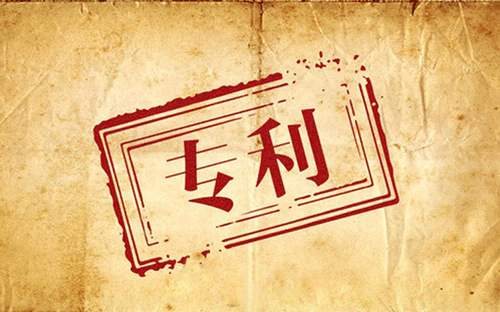 民法典中关于专利方面条例解读
解读
所述条款无疑有利于鼓励发明创造的产出。然而，由于中国目前专利技术的商业化比例较低，所以所述条款在实践中的应用较少。而且一种产品在商业上取得成功往往是多方面因素共同促成的，技术本身的价值可能只是其中之一，所以要从商业成功中具体计算发明人的提成也比较复杂。
     《民法典》删除了单位根据职务技术成果的商业化收益而对职务技术成果的完成人进行奖酬的义务，旨在鼓励企业对技术成果的商业推广和应用。
民法典中关于专利方面条例解读
第八百五十九条
委托开发完成的发明创造，除法律另有规定或者当事人另有约定外，申请专利的权利属于研究开发人。研究开发人取得专利权的，委托人可以依法实施该专利。
研究开发人转让专利申请权的，委托人享有以同等条件优先受让的权利。
《合同法》第三百三十九条
       委托开发完成的发明创造，除当事人另有约定的以外，申请专利的权利属于研究开发人。研究开发人取得专利权的，委托人可以免费实施该专利。
对比
民法典中关于专利方面条例解读
解读
对于委托开发合同的专利申请权归属，《民法典》在约定除外的基础上，又增加了“法律另有规定”的限制，从而保留了法律对于委托开发合同的专利申请权进行特别规定的可能。
       同时，《民法典》删除了《合同法》关于委托人免费实施专利的规定。依据《民法典》，关于在研究开发人取得专利权的情况下，委托人可以依法实施该专利的权利，至于许可条件如何，可能需要双方约定。
民法典中关于专利方面条例解读
第八百六十条
对比
《合同法》第三百四十条 
       合作开发完成的发明创造，除当事人另有约定的以外，申请专利的权利属于合作开发的当事人共有。当事人一方转让其共有的专利申请权的，其他各方享有以同等条件优先受让的权利。
合作开发完成的发明创造，申请专利的权利属于合作开发的当事人共有；当事人一方转让其共有的专利申请权的，其他各方享有以同等条件优先受让的权利。但是，当事人另有约定的除外。
民法典中关于专利方面条例解读
解读
关于合作开发合同的技术成果归属。
     《民法典》对于通过合作开发完成的发明创造的专利申请权归属，以及合作方的优先受让权都作出了“约定除外”的规定。
       即对于专利申请权，合作开发各方的同等条件优先受让权也可以通过约定进行放弃。
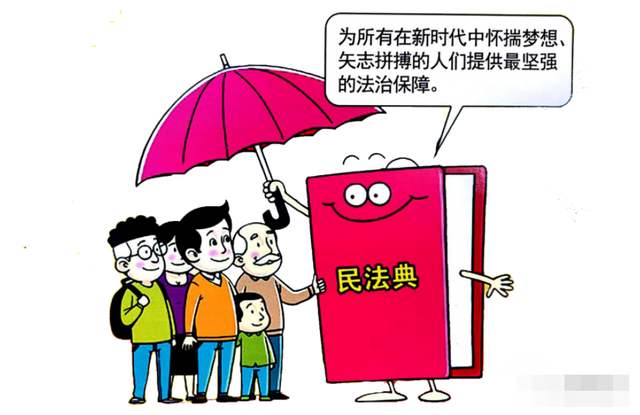 民法典中关于专利方面条例解读
第八百六十条
对比
合作开发的当事人一方声明放弃其共有的专利申请权的，除当事人另有约定外，可以由另一方单独申请或者由其他各方共同申请。申请人取得专利权的，放弃专利申请权的一方可以免费实施该专利。
合作开发的当事人一方不同意申请专利的，另一方或者其他各方不得申请专利。
《合同法》第三百四十条 
       合作开发的当事人一方声明放弃其共有的专利申请权的，可以由另一方单独申请或者由其他各方共同申请。
民法典中关于专利方面条例解读
第八百六十一条
对比
委托开发或者合作开发完成的技术秘密成果的使用权、转让权以及收益的分配办法，由当事人约定；没有约定或者约定不明确，依据本法第五百一十条的规定仍不能确定的，在没有相同技术方案被授予专利权前，当事人均有使用和转让的权利。但是，委托开发的研究开发人不得在向委托人交付研究开发成果之前，将研究开发成果转让给第三人。
《合同法》第三百四十一条 
       委托开发或者合作开发完成的技术秘密成果的使用权、转让权以及利益的分配方法，由当事人约定。没有约定或者约定不明确，依照本法第六十一条的规定仍不能确定的，当事人均有使用和转让的权利，但委托开发的研究开发人不得在向委托人交付研究开发成果之前，将研究开发成果转让给第三人。
民法典中关于专利方面条例解读
对于委托开发或者合作开发的技术成果以技术秘密的方式进行保护的，双方可以对技术秘密的实施进行约定，但是如果约定不明且无法依法确定的，当事人都有实施的权利。
解读
《民法典》对双方的实施权附加了时间限制，即限于“在没有相同技术方案被授予专利权前”。如果有相同技术方案被授予专利权，不仅合同当事人，专利权人以外的任何人当然无权使用或者转让，否则即是专利侵权或者无权处分。所以此条限制不言自明，但不是本条规范的重点。
另外，合同双方当事人的自由实施权不仅受专利权的限制，而且受其他知识产权的限制，包括著作权、集成电路布图设计权、植物新品种权等。与技术秘密相同的技术方案被授予任何知识产权之后，合同当事人都无权继续使用或者转让。所以，仅增加一条针对专利权的限制也不全面。
民法典中关于专利方面条例解读
第八百六十二条
对比
技术转让合同是合法拥有技术的权利人，将现有特定的专利、专利申请、技术秘密的相关权利让与他人所订立的合同。
技术许可合同是合法拥有技术的权利人，将现有特定的专利、技术秘密的相关权利许可他人实施、使用所订立的合同。
技术转让合同和技术许可合同中关于提供实施技术的专用设备、原材料或者提供有关的技术咨询、技术服务的约定，属于合同的组成部分。
《最高人民法院关于审理技术合同纠纷案件适用法律若干问题的解释》第二十二条 
合同法第三百四十二条规定的“ 技术转让合同”，是指合法拥有技术的权利人，包括其他有权对外转让技术的人，将现有特定的专利、专利申请、技术秘密的相关权利让与他人、 或者许可他人实施、使用所订立的合同。但就尚待研究开发的技术成果或者不涉及专利、专利申请或者技术秘密的知识、技术、经验和信息所订立的合同除外。
民法典中关于专利方面条例解读
第八百六十三条
对比
技术转让合同包括专利权转让、专利申请权转让、技术秘密转让等合同。
技术许可合同包括专利实施许可、技术秘密使用许可等合同。
技术转让合同和技术许可合同应当采用书面形式。
《合同法》第三百四十二条 
        技术转让合同包括专利权转让、专利申请权转让、技术秘密转让、专利实施许可合同。
        技术转让合同应当采用书面形式。
民法典中关于专利方面条例解读
解读
《合同法》制定时并未对技术转让与技术许可进行区分，条款也只涉及技术转让合同，而不涉及技术许可合同。技术许可被认为是技术转让的一种类型，从而一并适用技术转让的规定。实际上，技术转让与技术许可是性质完全不同的行为。《民法典》对此进行了修正。
《民法典》首先在第八百六十二条对技术转让合同与技术许可合同进行了分别定义，随后在第八百六十三条对两类合同进行了例举。
民法典中关于专利方面条例解读
解读
根据《民法典》的规定，技术许可不再不包括专利申请的许可。那么专利申请能否进行许可呢？发明专利的授权周期比较长，在专利申请公布后、授权之前，如果在审专利申请有市场需求，则存在对专利申请进行许可的必要性。至于专利申请能否授权的风险，一方面，通过现有技术检索，当事人可以在合同订立之前做好预估；另一方面，还可以通过合同附条件或者是许可费率的多少来吸收。
另外，现有的国家知识产权局制定的《专利实施许可合同备案办法》第二十条也明确规定了专利申请实施许可合同可以备案。
民法典中关于专利方面条例解读
对比
第八百六十四条
《合同法》第三百四十三条 
       技术转让合同可以约定让与人和受让人实施专利或者使用技术秘密的范围，但不得限制技术竞争和技术发展。
技术转让合同和技术许可合同可以约定实施专利或者使用技术秘密的范围，但是不得限制技术竞争和技术发展。
解读
新增技术许可合同
民法典中关于专利方面条例解读
专利实施许可合同仅在该专利权的存续期限内有效。专利权有效期限届满或者专利权被宣告无效的，专利权人不得就该专利与他人订立专利实施许可合同。
第八百六十五条
专利实施许可合同的许可人应当按照约定许可被许可人实施专利，交付实施专利有关的技术资料，提供必要的技术指导。
第八百六十六条
专利实施许可合同的被许可人应当按照约定实施专利，不得许可约定以外的第三人实施该专利，并按照约定支付使用费。
第八百六十七条
民法典中关于专利方面条例解读
第八百六十八条
对比
技术秘密转让合同的让与人和技术秘密使用许可合同的许可人应当按照约定提供技术资料，进行技术指导，保证技术的实用性、可靠性，承担保密义务。
前款规定的保密义务，不限制许可人申请专利，但是当事人另有约定的除外。
《合同法》第三百四十七条
       技术秘密转让合同的让与人应当按照约定提供技术资料，进行技术指导，保证技术的实用性、可靠性，承担保密义务。
民法典中关于专利方面条例解读
解读
关于技术秘密让与人和许可人的主要义务。
《民法典》在《合同法》第三百四十七条的基础上增加了技术秘密使用许可合同的许可人，即不管是让与人还是许可人均应该按照本条履行主要义务。
另外，引入《最高人民法院关于审理技术合同纠纷案件适用法律若干问题的解释》第二十九条关于“保密义务”的条文，直接增加第二款“前款规定的保密义务，不限制许可人申请专利，但是当事人另有约定的除外”，即在无约定的情况下许可人有权申请专利，对于保密义务是一个突破。
民法典中关于专利方面条例解读
对比
第八百七十二条
许可人未按照约定许可技术的，应当返还部分或者全部使用费，并应当承担违约责任；实施专利或者使用技术秘密超越约定的范围的，违反约定擅自许可第三人实施该项专利或者使用该项技术秘密的，应当停止违约行为，承担违约责任；违反约定的保密义务的，应当承担违约责任。
让与人承担违约责任，参照适用前款规定。
《合同法》第三百五十一条
       让与人未按照约定转让技术的，应当返还部分或者全部使用费，并应当承担违约责任；实施专利或者使用技术秘密超越约定的范围的，违反约定擅自许可第三人实施该项专利或者使用该项技术秘密的，应当停止违约行为，承担违约责任；违反约定的保密义务的，应当承担违约责任。
民法典中关于专利方面条例解读
第八百七十三条
被许可人未按照约定支付使用费的，应当补交使用费并按照约定支付违约金；不补交使用费或者支付违约金的，应当停止实施专利或者使用技术秘密，交还技术资料，承担违约责任；实施专利或者使用技术秘密超越约定的范围的，未经许可人同意擅自许可第三人实施该专利或者使用该技术秘密的，应当停止违约行为，承担违约责任；违反约定的保密义务的，应当承担违约责任。
受让人承担违约责任，参照适用前款规定。
民法典中关于专利方面条例解读
受让人或者被许可人按照约定实施专利、使用技术秘密侵害他人合法权益的，由让与人或者许可人承担责任，但是当事人另有约定的除外。
第八百七十四条
当事人可以按照互利的原则，在合同中约定实施专利、使用技术秘密后续改进的技术成果的分享办法；没有约定或者约定不明确，依据本法第五百一十条的规定仍不能确定的，一方后续改进的技术成果，其他各方无权分享。
第八百七十五条
法律、行政法规对技术进出口合同或者专利、专利申请合同另有规定的，依照其规定。
第八百七十七条
学习完毕
感谢您的观看
以民法典颁布为契机，完善我国知识产权法律制度
广州市市场监督管理局